Welcome!
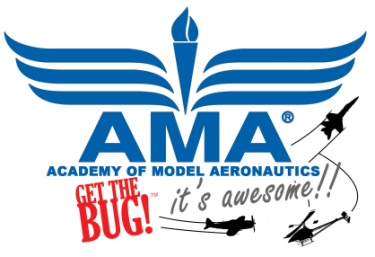 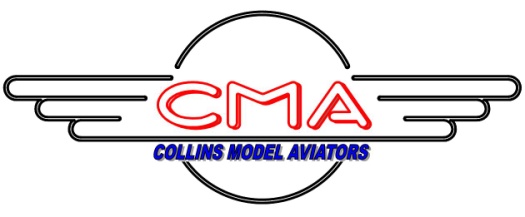 [Speaker Notes: Welcome message with AMA introduction clip]
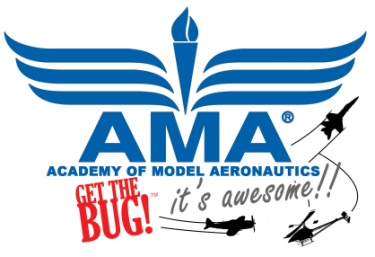 Radio Controlled Model Aircraft Flying Site Development Proposal
Collins Model Aviators
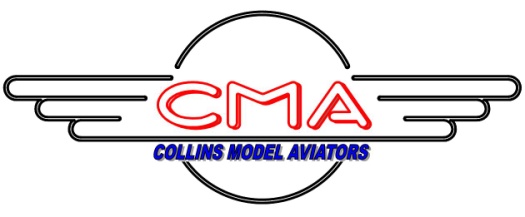 Purpose
To establish a working relationship to develop a site suitable for radio controlled model aircraft use.
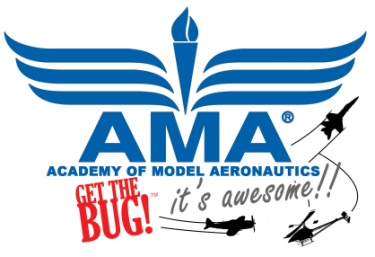 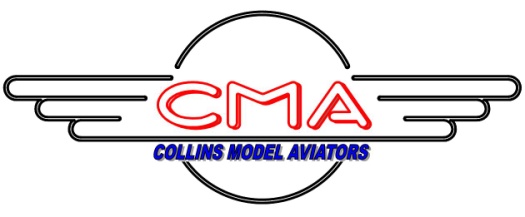 Proposal
Land owned locally with oversight provided by a responsible agency.

Collins Model Aviators would be the host club, offering site owner liability insurance through their charter from the Academy of Model Aeronautics (“AMA”).

Site would be open to members of the Academy of Model Aeronautics, and members of local area clubs with current AMA membership.
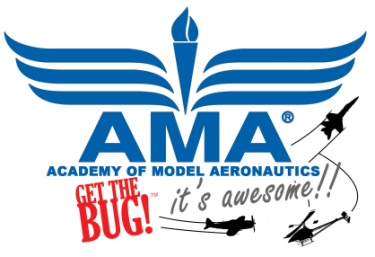 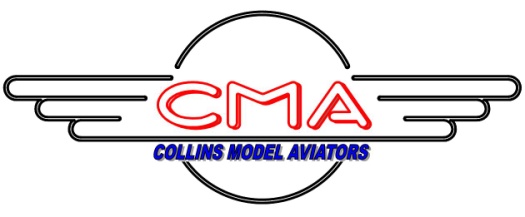 [Speaker Notes: NOTE:  2.5 MILLION DOLLARS Primary insurance provide by the club to the Site Owner]
Proposal  continued
Access to the site could be controlled via issued use permits
Yearly permits
One-time use permits (day/weekend/other)
Permits issued only to those holding current year AMA membership cards (proof of liability insurance)
Permits could provide small revenue stream for ongoing maintenance of site
Permits offer simple way to verify permission to use site/proof of liability insurance
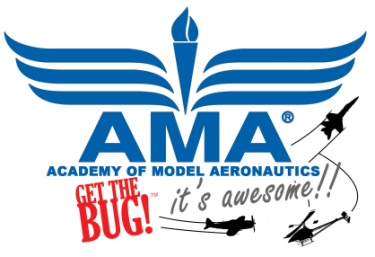 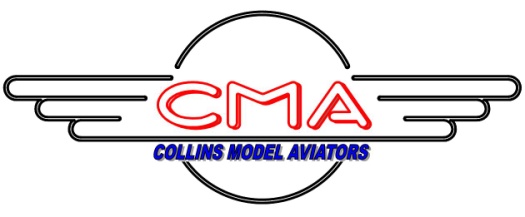 Proposal  continued
Collins Model Aviators would work with the governing agency to develop a site plan, based on the available land, its size, shape, and surroundings.

Collins Model Aviators would be allowed to make site improvements at their own expense (governing agency approval).
Runway / pit area / pilot stations
Shelter (shade/wind/sun…)
Parking area
Spectator area
“Porta-Potty”
Other
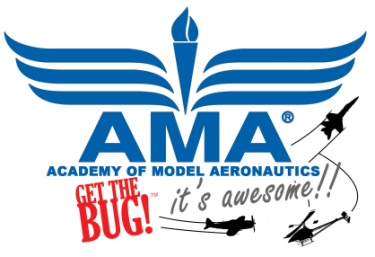 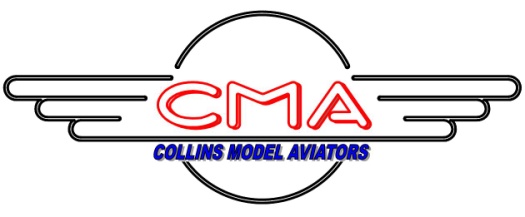 Proposal  continued
With proper planning and execution, with support from the responsible agency and the Collins Model Aviators, the site could become a “destination” for visitors and tourists.

Long-term plans could allow the responsible agency to offer radio controlled modeling activities, in addition to the traditional soccer, baseball, football, swimming, and arts/crafts offerings.
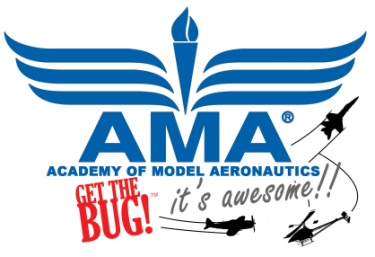 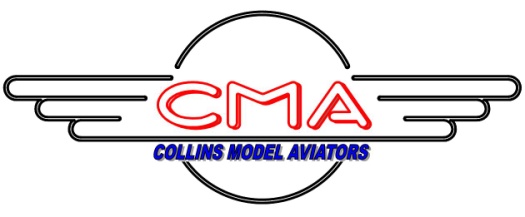 [Speaker Notes: Might want to expound on revenues generated by visitors]
Collins Model Aviators
Established March 1992
Academy of Model Aeronautics chartered club #3257
Sponsored by Rockwell Collins
Membership limited to –
Employees/spouses of Rockwell Collins
Retirees/spouses of Rockwell Collins
Others employed by Rockwell Collins
Those having a “reasonable” affiliation with Rockwell Collins
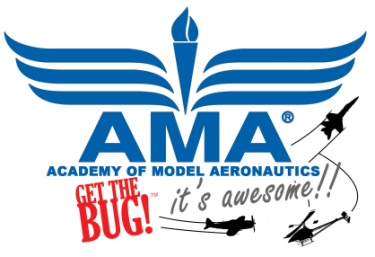 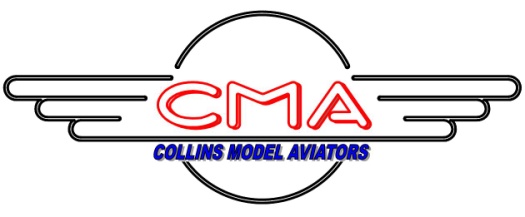 Collins Model Aviators continued
Our members build, fly, and maintain radio controlled aircraft.
Sport aircraft
Scale aircraft
Helicopters
Sailplanes
Electric powered, “gas” powered, “glow” engine powered, un-powered

CMA offers RC pilot instruction / training
Emphasis on SAFETY and RESPONSIBILITY

CMA members can work with schools and other community organizations to promote aviation and spark interest in science and technology education.
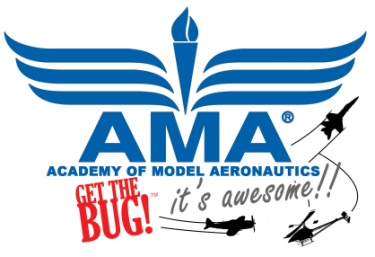 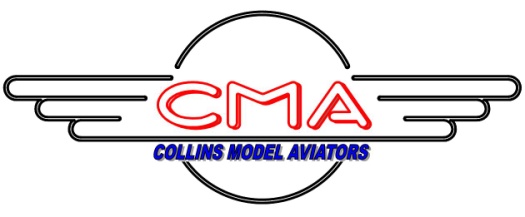 Proposed Site Plan
To be determined

The content of this slide is dependent upon the size, shape, and surroundings of the parcel of land being proposed by the city for this activity.

The slide(s) will show the land, its proposed layout and usage, and other pertinent items.
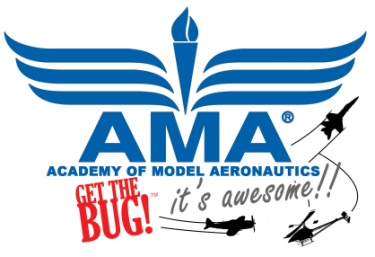 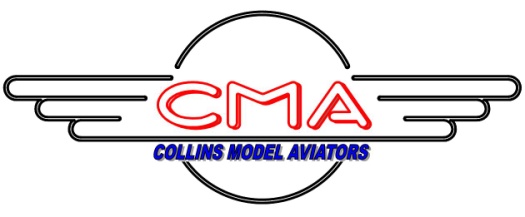 Field Operation Layout
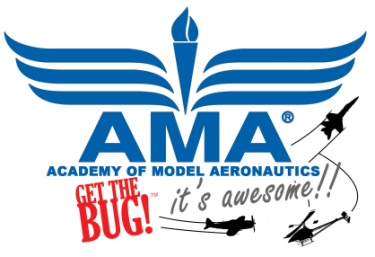 Official AMA Safety Code is the governing factor
No landings or takeoffs from the taxi area
Barriers designed to stop taxiing models from veering into pilot or spectator positions
Pilot line set back from runway edge for safety
Public notice signs to be posted
Safety equipment available
5 acres needed for field operation
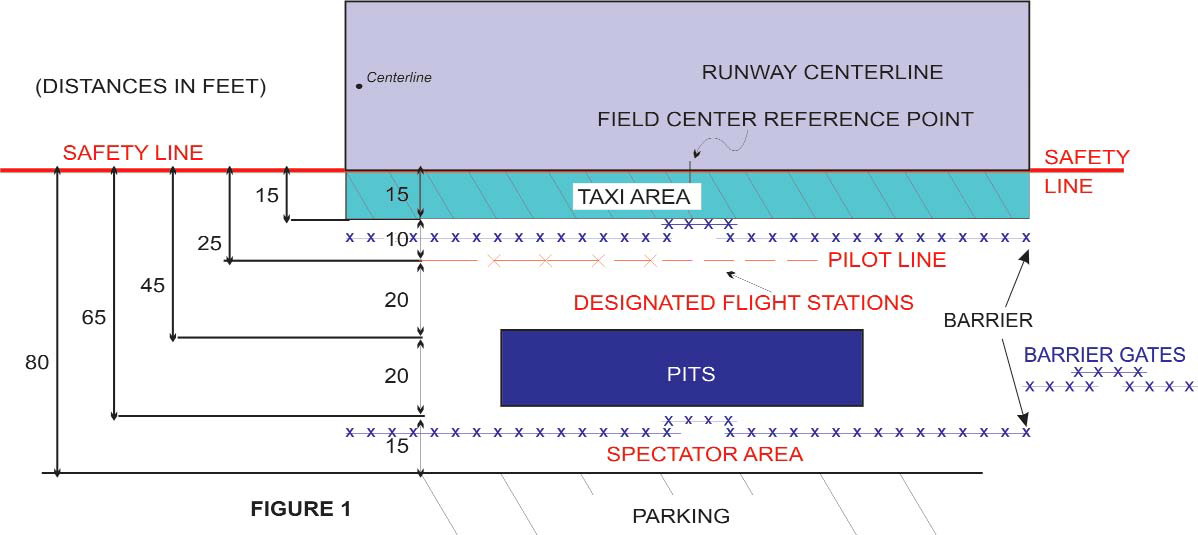 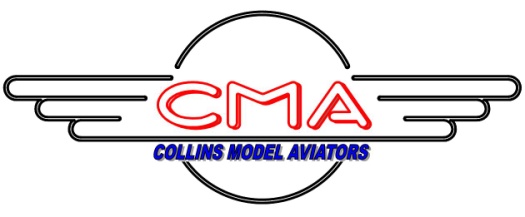 Field Flight Needs
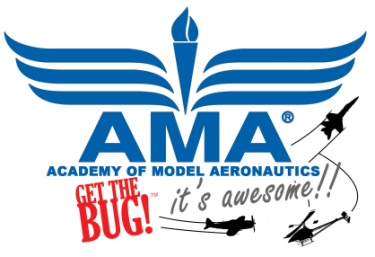 2,000’ x 500’ Overfly Area per guidelines
Additional 250’ safety zone is desirable
Flight area clear of potential hazards
Alternate site layouts (parallel runways, cross runways, etc.) are possible.
43 acres of overfly area desired
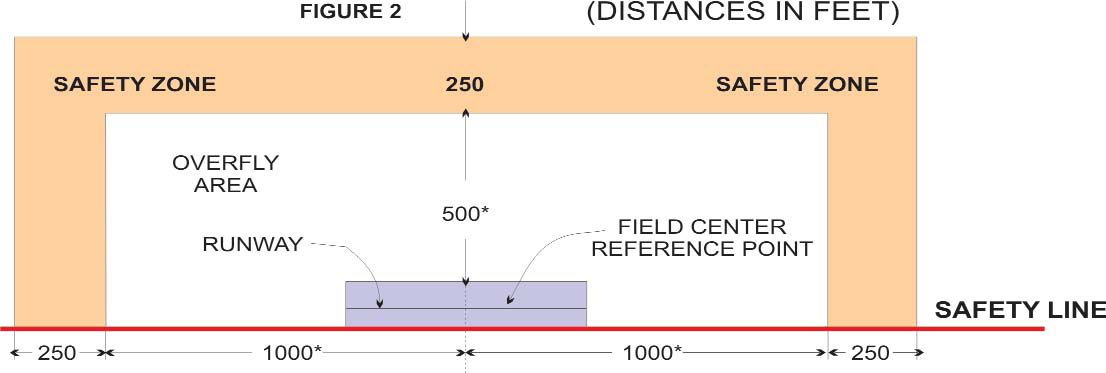 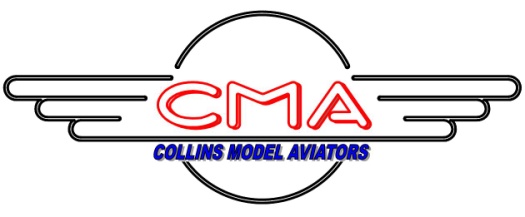 Alternative Layouts
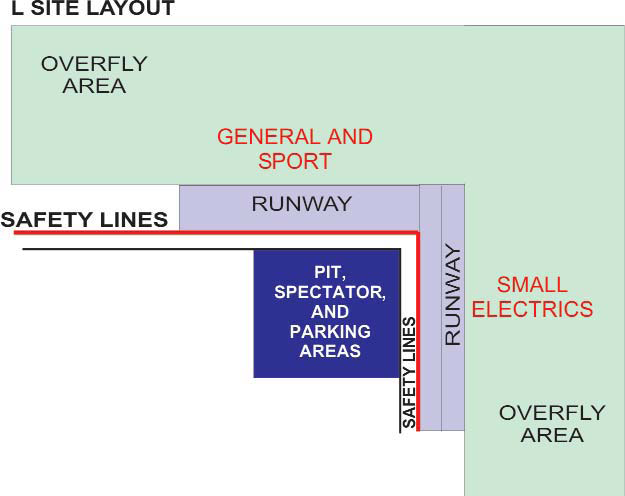 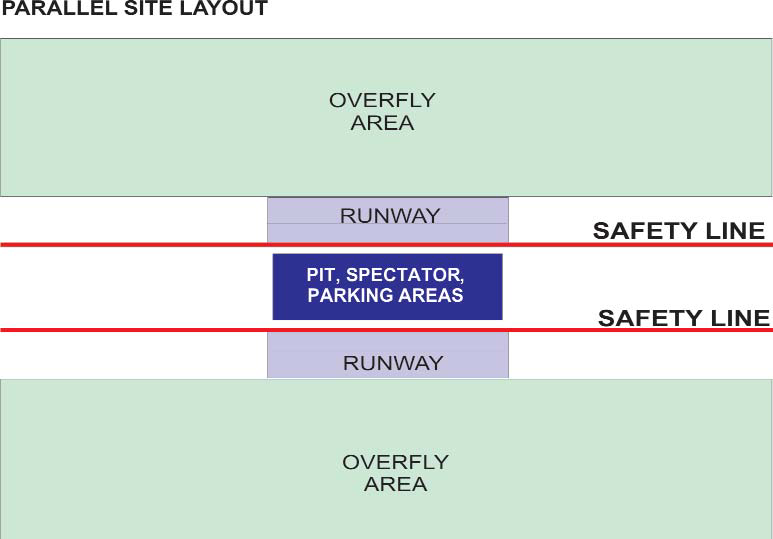 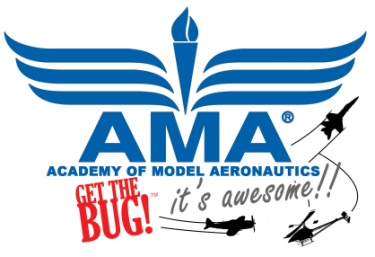 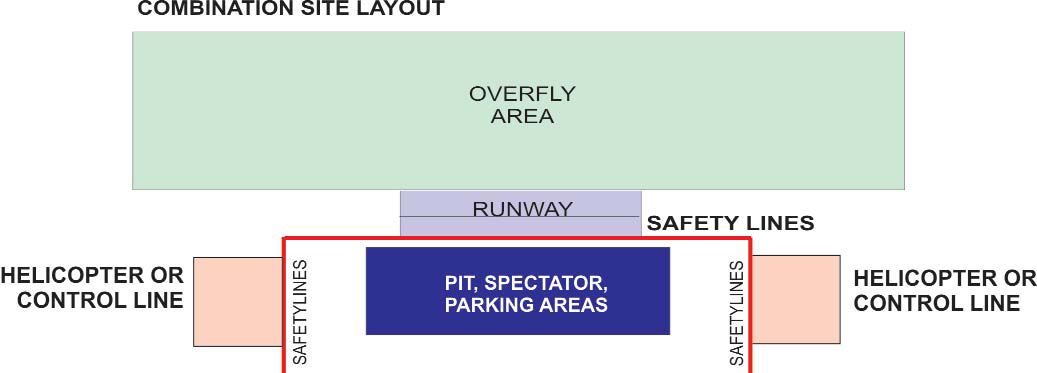 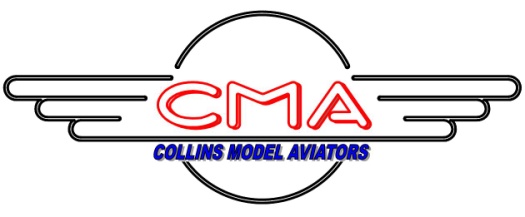 Academy of Model Aeronautics
Official national body for model aviation in the United States, established in 1936
Provides membership liaison with –
Federal Aviation Administration (FAA)
Federal Communications Commission (FCC)
Transportation Safety Administration (TSA)
National, state, local governments/agencies
Provides liability insurance for –
Flying site owners
Chartered clubs
Individual members
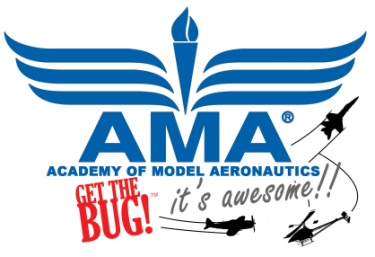 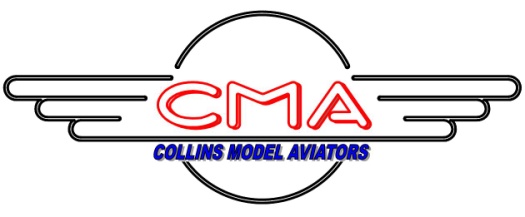 Additional Backup Material
Documents (continued)
Copy of Collins Model Aviators Bylaws
Copy of Collins Model Aviators current Flying Site Rules
Copy of Collins Model Aviators “Student Training Manual”
Certificate of Insurance copy
Sample “Buder Park Flying Permit” from Buder Park, Saint Louis, Missouri (front/back)
Copy of Letter from Kansas City Radio Control Association, Describing the Permit Process employed by Jackson County, Missouri.
Two Sample Proposals for Successful Radio Controlled Model Airplane sites, demonstrating the thought, planning, and execution typically undertaken by RC Modelers, when approaching Public Entities with site development proposals.

Audio/Visual
DVD – “Soaring the Superfund Skies” –Environmental Protection Agency
Documents
Academy of Model Aeronautics 2010 Membership Manual
Insurance summary
AMA Mission Statement
2010 Safety Code
Recommended flying site specifications
AMA Bylaws
Radio control operation
Additional member information
“What is an AMA Chartered Club?”
“Why Should Your Group Become an AMA Chartered Club”
“Insurance Coverage Through AMA…”
“Comparison of Open and Park Pilot Membership Benefits”
“Flying at AMA Chartered Club Sites”
“Academy of Model Aeronautics Liability Insurance Program for Site Owners”
“Park Pilot Program”
Copy of Collins Model Aviators AMA Charter Certificate (front/back)
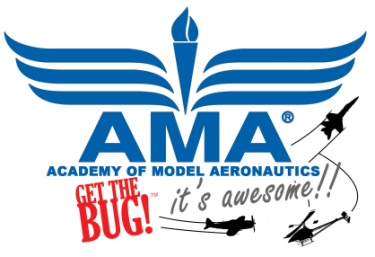 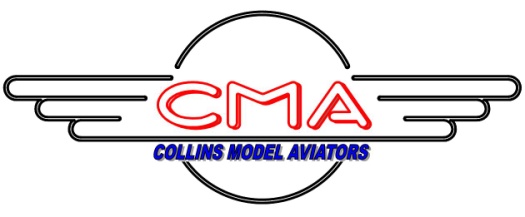 Resume’s/Abstracts
David Shema
Principal Electrical Engineer, Rockwell Collins – 13 years
President, Collins Model Aviators – 8 years
Past President RC Sport Flyers, Belton, Missouri – 1 year
Past Secretary/Treasurer Bozeman Air Tragedy Society, Bozeman, Montana – 12 years
Contest Director/Leader-Administrative and Scientific – Academy of Model Aeronautics – 25 years
Active modeler – 45 years
Secretary – Rockwell Collins Clubs and Leagues Board – 1 Year
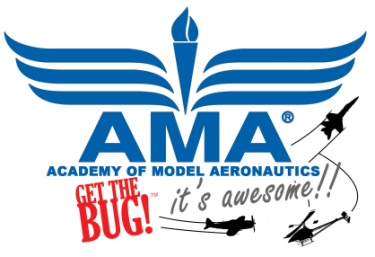 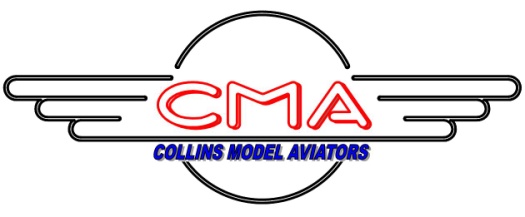 Resume’s/Abstracts
Lloyd Swanson
Senior Reliability, Maintainability & Safety Engineer, Rockwell Collins – 5 Years
Secretary/Treasurer/Webmaster, Collins Model Aviators
Past President, Belen Area Radio Controllers, Belen, New Mexico – 2 Years
Past Field Marshal/Safety Officer, Belen Area Radio Controllers, Belen, New Mexico – 2 Years
Administrative Leader Member – Academy of Model Aeronautics (AMA)
Active modeler – 11 years
Academy of Model Aeronautics All Season Flyer – 10 years
Life Member, International Miniature Aircraft Association
AMA District VII Associate Vice President
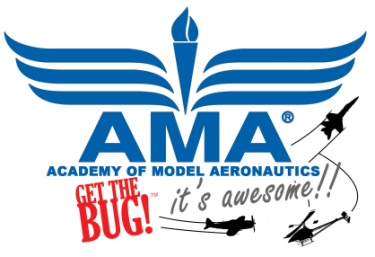 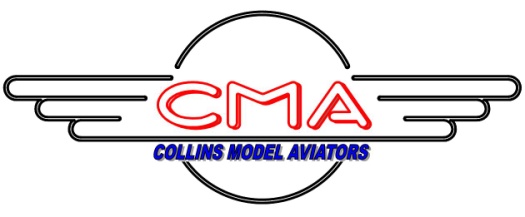 Resume’s/Abstracts
Mark Woytassek
Principal Mechanical Engineer, Rockwell Collins – 30  Years
Past President and Founder of Collins Model Aviators 
Academy Of Model Aeronautics - Life Member - 38 Years 
National Aeronautic Association – Member - 27 years
National Society of Radio Controlled Aerobatics   Masters class pilot
Active modeler – 45 years
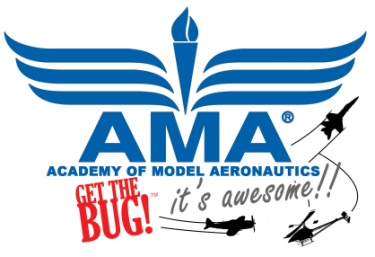 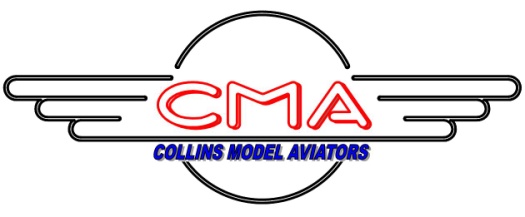 Resume’s/Abstracts
William Bell
Senior Systems Engineer, Rockwell Collins – 25 Years
Resident of Marion, Iowa – 25 Years
Past Secretary/Treasurer, Ramstein Aero Modelers Club, Ramstein, Germany – 1 Year
Aviation enthusiast since 1969, RC flyer since 1975
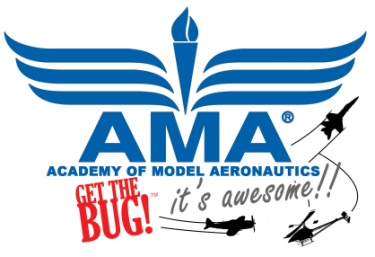 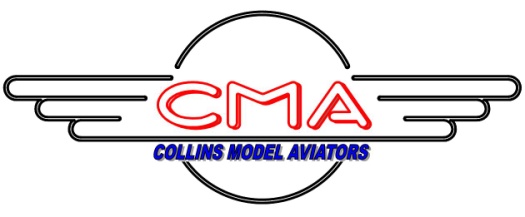 Where do we go from here?Could this be our community?
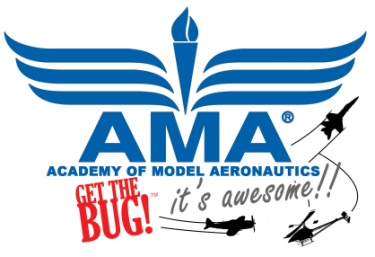 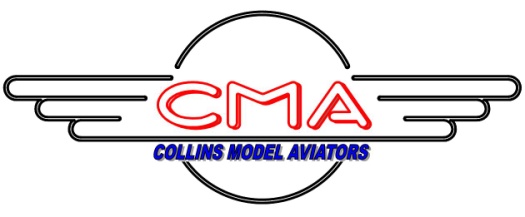